Understanding New Overseas Investment Regime, Issues & Controversies including investments from IFSC  

Program on FEMA
Organized By
Rajkot Branch of Western Indian Regional Council of
The Institute of Chartered Accountants of India

16th November, 2022

CA. Vivek Vithlani
Layout
FEMA - Basics
ECR – History – Spirit of Time
ECR did not exist before WWI
Time period between WWI & WWII – Countries devised exchange controls
Sudden Capital flight
Forex Scarcity
1939 – India part of Sterling Area (British Empire) – ECR for Sterling Area were also applicable to India
1944 - Bretten Woods Agreement and formation of IMF
Important Provisions of IMF Agreement related to ECR
Elimination of ECR - One of the purpose of IMF
Members not to device ECR on Current Account Transaction except in transition period or with prior approval of IMF (Article VIII of IMF Agreement)
Has allowed to device controls over Capital Account Transactions so far
ECR – History – Spirit of Time
1947 - FERA
FERA, 1973 replaced FERA, 1947 – Introducing rigorous controls
Till Mid-1990s – Severe restrictions on Current Acc. Trans. Continued. 
1991 Economic Reforms -  Integration of Indian Economy with world economy
1993 – Dr. C. Rangarajan Committee Report & 1997 Tarapore Committee Report
1994 – India accepts Article VIII of IMF Agreement (No ECR on Current Trans.)
FEMA,1999
Overview of the Act
FEMA –Scheme given by Section 3 to 9
FEMA – Basic Scheme
Attraction Events 

Dealing in foreign exchange or foreign securities 
Transaction between resident and a non - resident
Transaction in forex by a resident 
Transaction in INR by a Non - Resident
Transaction outside India by a resident
Transaction in India by a Non - Resident
FEMA - Scheme of Law
Transaction
Capital
Current
S. 6 of FEMA, Capital A/c. Reg. & Notfn.
Prohibited unless allowed
S. 5 of FEMA & Current A/c. Reg.
Allowed unless prohibited
Capital Account & Current Account
Section 2(e) of FEMA, 1999 – Capital Account Transactions

“Capital Account Transaction" means a transaction which alters the assets or liabilities, including contingent liabilities, outside India of persons resident in India or assets or liabilities in India of persons resident outside India, and includes transactions referred to in sub-section (3) of section 6”
Current Account and Current Account
Section 2(j) of FEMA, 1999 – Current Account Transactions

““current account transaction" means a transaction other than a capital account transaction and without prejudice to the generality of the foregoing such transaction includes,--
	
(i) payments due in connection with foreign trade, other current business, services, and short-term banking and credit facilities in the ordinary course of business,
(ii) payments due as interest on loans and as net income from investments,
(iii) remittances for living expenses of parents, spouse and children residing abroad, and
(iv) expenses in connection with foreign travel, education and medical care of parents, spouse and children”
Classification between Capital Acc & Current Acc
Any Transaction
If not a capital account transaction, its current account transaction
Capital Account Transactions - Scheme
S. 6 of Foreign Exchange Management Act, 1999 (Before 15.10.2019)
6(1) - Any person allowed to sell or draw foreign exchange to or from any authorized person for Capital Acc. Tran. subject to 6(2)
6(2) - RBI (in consultation with CG) may notify any class of transaction(s) which are permissible along with limits - FEMA Notfn. No. 1, 2000
6(3) - RBI was given powers to prohibit, restrict or regulate any  Capital Account Transactions specified therein
6(4) & 6(5) - Asset in India by PROI and Asset outside India by PRII
6(6) - Setting up of branch in India by NR – RBI May Regulate
Capital Account Transactions - Scheme
S. 6 of Foreign Exchange Management Act, 1999 (w.e.f. 15.10.2019)
6(1) - Any person allowed to sell or draw foreign exchange to or from any authorized person for Capital Acc. Tran. subject to 6(2)
6(2) - RBI (in consultation with CG) can notify any class of Cap. Acc. Trans. involving debt instruments which are permissible and also regulate the same
6(2A) - CG (in consultation with RBI) can notify any class of Cap. Acc. Trans. not involving debt instruments which are permissible and also regulate the same. 
Foreign Exchange Management (Non-debt Instruments) Rules, 2019
6(3) - Removed 
6(4), 6(5) & 6(6)- Intact
6(7) - Debt instruments to be determined by CG
Notification No. SO 3722(E) dated 16-10-2019
Capital Account Transactions - Scheme
Prevailing Regulatory Framework for Capital Acc. Trans. (From 15.10.2019)

Classification between NDI and DI done by CG – Ntfn. No. SO 3722(E) dated 16-10-2019
DI – RBI to permit and regulate
NDI – CG to permit and regulate 
RBI's notifications operating on 15.10.2019 will remain operative until CG amends it or rescinds it. [Section 47(3)]
So far, only for Inbound Investments and Outbound Investments, the CG has issued rules related to non – debt instruments and superseded the RBI's earstwhile regulations.
Distribution of Powers between CG & RBI – Capital Acc. Trans & Current Acc Trans. (Effective from 15.10.2019)
Transaction
Current
Capital
Non – Debt Instrument
Debt Instrument
CG to make Rules
RBI Regulations
New Overseas Investment Regime
Assets abroad for Resident Indians
Immovable Properties abroad

Foreign Bank Accounts

Insurance

Deposits

Lending & providing of a Guarantee

Investments in securities whether as a portfolio or for establishing/taking over the business

Setting up offices abroad
Changes w.e.f 22nd August, 2022
Changes w.e.f 22nd August, 2022
Overseas Investment – New regime from 22nd August 2022
New OI Regime consists of the following

Foreign Exchange Management (Overseas Investment) Rules, 2022
Foreign Exchange Management (Overseas Investment) Regulations, 2022
Foreign Exchange Management (Overseas Investment) Directions, 2022
Updated Master Directions on LRS & Reporting
AP DIR Circular on LSF – Combined LSF Matrix for FDI, ECB & OI

New OI Regime supersedes the following

FEMA 120 (RBI’s ODI Notification)
FEMA 7(R) (RBI’s notification on acquisition & transfer of immovable properties outside India)
Old LRS Provisions related to ODI & Immovable Property outside India
Old provisions of MD on Reporting pertaining to ODI
Matters covered under New Regime
Immovable Properties abroad
Foreign Bank Accounts
Insurance
Deposits
Lending & providing of a Guarantee (Lending to JV/WOS is now governed by new regime. Interbank loans and loans to individuals is still covered in borrowing and lending regulations)
Investments in securities whether as a portfolio or for establishing/taking over the business
Setting up offices abroad
Overseas Investments – Classification under new regime
Overseas Investments from India
Overseas Portfolio Investment (OPI)
Financial Commitment
Debt in case ODI is made
Investment in Foreign Securities
Overseas Direct Investment
Non-fund based facility
Exclusions
Overseas Direct Investment (ODI)
Unlisted Debt Instrument
Security issued by PRII who is not in IFSC
Derivatives or commodities
Overseas Investment in Foreign Entities
Investees
Forms of Investments
Investors
-	Indian Entities (Listed; Unlisted)
Resident Individuals
Person other than Individuals and Indian Entities
Unlisted Securities
Listed Securities
Loans 
Guarantees
Pledge or Charge
Property Ownership
Foreign Entities like Companies, LLCs, Firms, Corporations etc. (Listed or unlisted)
Entities in IFSC
IP
Approach of Discussion
For each combination of investor, form of investment and the investee, we have to check the following to ensure that FEMA is complied with.

Allowed or not allowed?
If allowed, whether allowed with approval or without approval?
What are the terms and conditions applicable?
What all compliances are to be done?

Above things are to be checked at each of the following levels of the OI transaction

At the time of Investment
Post Investment Changes
Exit from the investment
Important Definitions
Indian Entity: Company/ LLP/ Regd. Partnership/ Body Corporate
Foreign Entity: Entity formed or registered or incorporated
Outside India or in an IFSC; and
Having limited liability (except entity having core activity in strategic sector)
Strategic sector: Energy & natural resources, Start-ups.
Equity Capital:
Equity shares/ Perpetual capital/ Irredeemable instruments/ Contribution to non-debt capital of a FE in the nature of fully & compulsorily convertible instruments
ODI means Investment by way of:
Subscription to MOA of a FE 
Unlisted: Acquisition of unlisted equity capital of a FE (0.01% to 100%)
Listed FE: 
Investment in > 10% of paid-up equity capital of a listed FE
Investment with control in a listed FE (0.01% to 9.99%)
Important Definitions
Control: Individually or in concert, directly or indirectly:
Right to appoint majority of directors; or
Right to control management or policy decisions.  
Includes a situation where Voting rights > 10%. 
Financial Commitment: 
ODI
Debt in a FE in which ODI is made (excluding OPI)
Non-fund-based facilities extended to or on behalf of FE
Net Worth: 
Company: As per S. 2(57) of Companies Act, 2013
Regd. Partnership/ LLP: 
Capital + undistributed profits
Reduced by accumulated losses and expenditure not written off
Subsidiary/ SDS of a FE: Entity in which the FE has “control”.
Case Study: Listed v/s. Unlisted
Mr. A
Unlisted

Always ODI
0.01% to 100%
Listed

ODI
10% or more; or
Control

OPI
Less than 10% + No Control
Case Study: Listed v/s. Unlisted
Mr. A
2%
With or without Control
2%
Without Control
2%
With Control
25%
With or without Control
A INC
(Unlisted)
B INC
(Listed)
C INC
(Listed)
D INC
(Listed)
ODI
ODI
ODI
OPI
Overseas Investments by Indian Entity
Financial Commitments by Indian Entity
Overseas Direct Investment by an Indian Entity
Schedule I of OI Rules 2022
Allowed in Equity Capital of FE
Bona fide Business Activity - It means any business activity permissible under any law in force:
In India; and 
The host jurisdiction
Forms of investment
Subscription as a part of MoA or purchase of equity
Acquisition through bidding or tender procedure
Rights issue or bonus
Capitalization of amount due (within the prescribed time of realization)
Swap of securities (FDI regulations are to be taken care of)
Merger – Demerger
Amalgamation or any scheme of arrangements
Overseas Direct Investment by an Indian Entity
ODI in Financial Services Sector
FE considered to be engaged in Financial Services Activity (FSA):
If it undertakes such activity, 
which if carried out by an entity in India, 
requires registration with or is regulated by FS regulator in India
Indian Entity considered to be engaged in FSA – Not defined
IE engaged in FSA can make ODI in FE engaged in FSA
3-year profit track record; 
IE is registered with or regulated by a FS regulator in India; and
IE has obtained required approval from relevant regulators for engaging in such FSA – both in India & the host jurisdiction
IE not engaged in FSA can make ODI in FE engaged in FSA
3-year profit track record required.  
Registration with & approval from FS regulator is NOT required. 
Banking and insurance sector excluded. 
IFSC: IE not engaged in FSA can make ODI in FSA in IFSC 
3-year profit track record is NOT required. 
Registration with & approval from FS regulator is NOT required.
Overseas Direct Investment by an Indian Entity
ODI in Strategic Sector & Start Ups
Strategic Sector includes
Energy & Natural Resources sector such as Oil, Gas, coal, mineral ores, submarine cable system and start – ups
Any other sector deemed necessary by CG 

Foreign Entity need not to have a limited liability if its core activity is in a strategic sector

ODI in start – up is to be funded from internal accruals only. AD Banks need to obtain necessary certificates from Statutory Auditors/CAs.

Indian entity to take necessary approvals from competent authorities wherever applicable
Financial Commitment other than ODI by an Indian Entity
Common conditions of Debt & Non – fund based facilities

Indian entity is eligible to make ODI
It has made ODI
It has taken control

Financial Commitment by way of Debt

May lend or invest in Debt Instruments
Transaction to be backed by loan agreement
Rate of interest to be charged at ALP (ALP means transaction between parties as if they were unrelated)
Financial Commitment other than ODI by an Indian Entity
Financial Commitment by way of Guarantee
Guarantee to Foreign Entity or any of the SDS is allowed
IE must have obtained control in SDS through the Foreign Entity
Guarantees allowed
Corporate or performance guarantee by IE
Corporate or performance guarantee by holding of IE if holding owns at least 51% stake in IE or by subsidiary of IR if IE owns at least 51% in the subsidiary
To be counted in FC limit of such holding or subsidiary
Allowed only if such a subsidiary or holding is eligible to do ODI
Reporting to be done by such a holding or subsidiary
Any fund based exposure of holding/subsidiary to & from IE to be reduced from the NW of such holding/subsidiary
Personal Guarantee by resident individual promoter of IE
To be counted in the FC limit of the IE
To be reported by IE
Guarantee not to be open ended (Validity period and amount to be specified)
Guarantee given by more than one IE – 100% of the Guarantee to be considered while calculating individual limits of each of such Indian Entities.
Financial Commitment other than ODI by an Indian Entity
Financial Commitment by way of Guarantee
Guarantee not to be open ended (Validity period and amount to be specified)
Guarantee given by more than one IE – 100% of the Guarantee to be considered while calculating individual limits of each of such Indian Entities.
Only 50% of performance guarantee is to be considered while calculating financial commitment of IE
Rollover of the guarantee is to be reported
Amount invoked
No more a non – fund based facility. To be treated as a Debt to FE.
Invocation to be reported
Financial Commitment other than ODI by an Indian Entity
Financial Commitment by way of Pledge or Charge
Allowed only if Indian Entity has made ODI by way of investment in equity capital
What can be pledged or on what the charge can be created
Pledge Equity Capital  of FE/SDS
Charge on its assets or assets of its group/associate company, promoter and director
Charge on assets of the FE/SDS  
To whose favour?
AD Bank/ Public Financial Institution in India
Overseas Lender
Debenture Trustee registered with SEBI
Pledge of Equity Capital of Foreign Entity/ SDS is allowed
Assets of Foreign Entity/ SDS is allowed
Only fund based facilities for Indian Entity is allowed, hence, not to be counted in financial commitment
Amount reckoned towards Financial Commitment
Only fund, non-fund based facilities for FE/ its SDS is to be reckoned while calculating Financial Commitment
Value of charge or amount of FC, whichever is less is to be reckoned for calculating FC
Certain additional terms and conditions
Period of charge – Co-terminus with the period of facility
Enforcement of pledge/ charge
Not to be securitized asset
Compliance with NDI Rules, 2019
Financial Commitment by Indian Entity – Gen. Conditions
Bonafide Business Activity
No Objection Certificate from respective institutins
Indian Entity which has an NPA Account/ wilful defaulter/ under investigation by a financial services regulator or investigative agency in India
If concerned institution fails to furnish NOC within 60 days from the date of application - assume that there is No Objection
Financial Commitment should not exceed 400% of NW or USD 1 billion (FY), whichever is lower
100% of the amount of equity capital
100% of the amount of other preference shares
100% of the amount of loan
100% of the amount of guarantee (other than performance guarantee) issued by IP
100% of the amount of bank guarantee issued by a resident bank
50% of the amount of performance guarantee issued by IP
Money invested from EEFC or using ADR/GDR Proceeds or shall be counted while calculating FC
Capitalization of Retained Earnings shall not be reckoned while calculating FC
Last audited balance sheet means audited BS as on date not exceeding 18 months preceding the date of transaction
Conditions pertaining to transfer, pricing guidelines, restructuring, layering are to be complied with
Investments other than Financial Commitments by anIndian Entity
Overseas Portfolio Investment by an Indian Entity
Schedule II of OI Rules 2022
OPI up to 50% of net worth of Indian entity as on the date of its last audited balance sheet
Listed Indian Companies allowed to do OPI by re-investment
Unlisted Indian Entities allowed to do OPI only by way of –
Rights or Bonus
Capitalization of amounts due
Swap of securities
Merger, demerger or any scheme of arrangement
OPI by way of remittance of funds is NOT allowed
Overseas Investments by Resident Individuals
Overseas Investments by Resident Individuals
ODI and OPI is only allowed
Up to LRS Limit – At present USD 250,000 per FY
Manner of acquisition of investments
Outward remittance
Capitalization of amounts due
Swap of securities on account of amalgamation, merger or demerger
Rights or Bonus
Gift subject to terms and conditions
Inheritance
Sweat Equity Shares
Qualification shares
ESOP
Overseas Direct Investments
Only in equity capital
Only in operating foreign entity engaged in bonafide business activity
Foreign entity not to engage in Financial Services, except
Inheritance
Sweat Equity
Qualification shares
ESOPs
Foreign entity with RI control not to have subsidiary or SDS, except
Inheritance
Sweat Equity
Qualification shares
ESOPs
Investment of <10% in unlisted Foreign entity without control in case of sweat equity, qualification shares and ESOPs shall be treated as OPI
Overseas Direct Investments
Conditions stated related to NOC, Strategic Sectors and Start-Ups as stated in Indian Entities applicable to RI as well

Conditions related to sector specific restrictions as stated in Indian Entities is applicable to RI as well
Financial Commitment other than ODI
Resident Individuals not allowed to – 
Extend Loans
Subscribe to unlisted Debt Instruments
Issue Guarantee
As a promoter of an Indian entity, it is allowed
Pledge
As a promoter or director of an Indian entity, it is allowed
Overseas Portfolio Investments by Resident Individuals
Listed securities
Allowed by way of reinvestment as well
Investment of <10% in listed Foreign entity without control in case of sweat equity, qualification shares and ESOPs shall be treated as OPI
Derivatives or intraday transactions not allowed
Commodities not allowed
Crypto currency?
Acquisition by way of Gift
Foreign Securities by way of inheritance from PRII is allowed
Not covered in section 6(4)
Foreign Securities by way of gift from PRII relative is allowed
As per 2(77) of the Companies Act 2013
Foreign Securities by way of gift from PROI in accordance with FCRA Regulations
Acquisition by way of ESOPs
Employee or a Director of – 
India Office/ Branch
Indian Subsidiary
Indian Entity in which Foreign entity holds direct or indirect stake
No limit
Foreign Entity to issue such ESOP globally on uniform basis
Case Study: ODI by Resident Individual
Mr. AB
If RI has control in Foreign Entity:
Subsidiary/ SDS is NOT allowed. 
Foreign Entity can invest in another entity provided it does NOT have control in such entity (as it will not become subsidiary/ SDS)

If RI does not have control in Foreign Entity:
Subsidiary/ SDS is allowed.
Mumbai
USA
75%
5%
A INC
B INC
75%
5%
75%
BC INC
XYZ INC
AB INC
General Terms, Conditions, Restrictions and Regulations
Non-Applicability of OI Rules
OI Rules are not applicable to –
Investment made outside India by a Financial Institution in an IFSC
Acquisition or transfer of any investment outside India made – 
Out of RFC Account
Out of Foreign Currency by an employee deployed in India for a specified time period irrespective of length
Out of Foreign Currency by an employee deployed in India for a specific job or assignment duration of which does not exceed 3 years
In accordance with section 6(4) of FEMA
Round Tripping
Round Tripping allowed only up to 2 layers of subsidiaries 
First leg of ODI from India to Foreign entity to be excluded
India to Mauritius to Netherlands to India = Allowed
India to Mauritius to Singapore to Netherlands to India = Not allowed
Restriction of 2 layers not applicable to prescribed NBFCs and banking/ insurance/ government companies
Acquisition by way of deferred payment
Allowed only in case of ODI
Acquisition of equity capital by way of subscription to MoA OR purchase from PROI
Payment of consideration may be deferred
Definite period from date of agreement
Foreign Securities to be issued upfront for entire consideration
Valuation also needs to be done upfront in accordance with pricing guidelines (RBI Clarification required)
Treated as non-fund based FC
On payment treated as conversion of non-fund based FC to equity
Mode of Payment
Remittance through banking channels
From accounts maintained in accordance with FEMA
Swap of securities
Proceeds ADR/ GDR/ Stock Swap/ ECB (To be considered in FC)
Cash is not permitted
No payment by Indian Entity to its Overseas Branch to make Overseas Investment
No payment by PRII on behalf of foreign entity
Investments in Nepal and Bhutan can be made in INR
Disinvestment needs to be done accordingly
Pricing Guidelines
Issue or transfer of equity capital of foreign entity from PROI to PRII; PRII to PRII; PRII to PROI
Subject to price arrived at Arm’s Length basis
Subject to means?
AD Bank responsible to ensure compliance with ALP
AD Bank to have Board approved policy
It may consider valuation as per internationally accepted pricing methodology
Such pricing policy may not insist upon compliance with pricing guidelines in case of amalgamation, merger, demerger approved by competent Courts or Tribunals OR in case price is readily available on stock exchange
In case of write-off, AD Banks to ascertain bona fides
Transfer/ Liquidation
Transfer of equity capital by way of sale
PRII to PRII
PRII to PROI
Disinvestment by PRII who has made ODI
1 year minimum lock-in period
In case of full disinvestment, no dues as an investor should be pending for receipt whether equity or debt
Not applicable in case of liquidation
Above 2 conditions not applicable to amalgamation, merger, demerger
2 or more FEs wholly owned, directly or indirectly, by IE; or
Where there is no change or dilution in aggregate equity holding of IE as its result
Transfer in case of amalgamation, merger, demerger should be approved by competent authority in India or host country, as applicable
If holding was in violation, continuation or transfer not allowed
How to compound?
Obligations of PRII
Submit share certificate or evidence of foreign investment within 6 months in case of ODI
Obtain UIN before sending outward remittance or acquiring equity, earlier
Route all transactions through single AD Bank
Realise and repatriate all dues with respect to investment within 90 days
Remittance towards earnest money allowed
Open-ended bid bond guarantee to be converted to close-ended within 3 months
Investments in IFSC byPerson Resident in India
GIFT 
CITY
Basic Understanding of GIFT
SEZ
(For 
promotion 
of exports)
IFSC
(For promotion of FS)
Case Study: IFSC
Company A in IFSC
A Inc., USA
Mr. A
India
USA
Investment in IFSC
PRII can invest in IFSC and such investment will be treated as Overseas Investment
Residential Status of entities in IFSC
To be in accordance with regulations already discussed
In case of ODI by entity in FS, approval from respective FS regulator shall be obtained
In case not decided in 45 days, it shall be deemed to have been approved
In case of ODI by entity (other than FS) in an entity engaged in FS (except banking and insurance) is allowed irrespective of net profit condition
Resident Individuals allowed to invest in entity in IFSC engaged in FS (except banking and insurance)
Subsidiary or Step Down Subsidiary outside IFSC not allowed, if RI has control
PRII (including RI) allowed to do OPI in an investment fund or vehicle set up in IFSC
Recognized Stock Exchange in IFSC deemed to be Recognized Stock Exchange outside India
Investments from IFSC
Investments from IFSC
Overseas Investments new regime does not apply
Regulator is IFSC-A
Permitted unless prohibited? OR Prohibited unless permitted?
Reporting
Reporting
Indian Resident making ODI file Form FC
Earlier of financial commitment or outward remittance
To be complied with even in case FC is not being reckoned for FC limit
In case of ESOP in Nature of ODI, form FC to be filed by Individual

Indian Resident other than Resident Individual making OPI file Form OPI
Within 60 days from end of half-year (September or March)
Reporting of sale also covered in this form (Common Form)
Resident Individual not required to file any form for OPI
In case of ESOPs or Employee Benefit Scheme to Resident Individual – Reporting shall be done by Indian Office/ Branch/ Subsidiary
Reporting
Indian Resident who has made ODI file APR annually
Based on audited financial statements
If host country does not mandate and PRII does not have control, certified by statutory auditor; if no statutory auditor – by a Chartered Accountant
Audit mandatory if control exists?
Qua Foreign Entity
More than 1 investor – To be submitted by person having highest stake
Equal stake - Jointly
Issues
31st December every year
Not required where – 
Indian Resident holding less than 10% without control and no FC other than equity
Foreign Entity is under liquidation

Indian Entity which has made ODI file Form FLA annually 
15th July every year
Reporting
Indian Resident who has made ODI file FC at the time of restructuring
Within 30 days

Indian Resident who has made ODI file FC at the time of disinvestment
Within 30 days
Delay in Reporting – Late Submission Fees
First time LSF introduced for Overseas Investments
Can be availed only if filings are done within 3 years of the due date
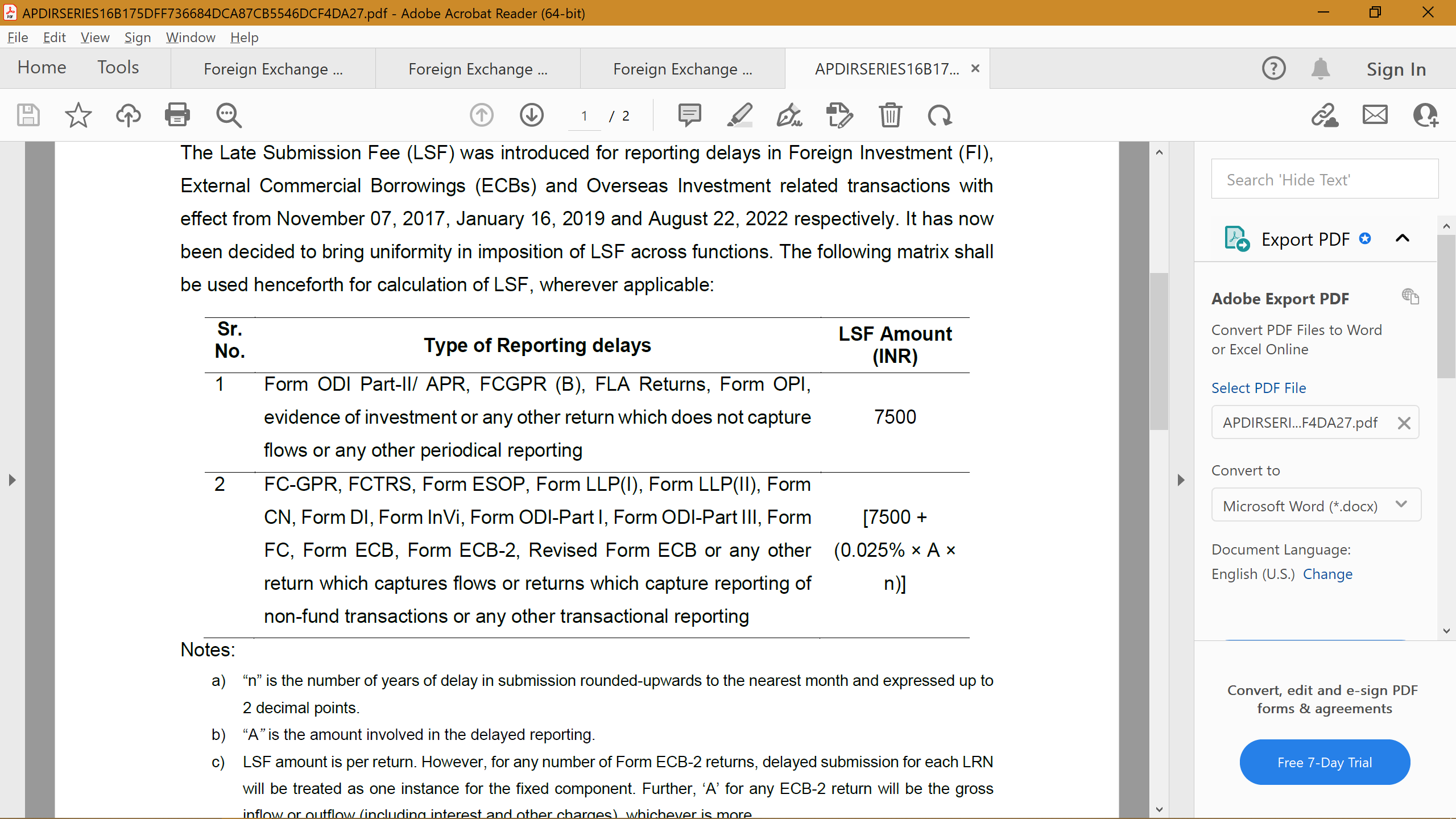 Delay in Reporting – Amnesty
Reporting failures under erstwhile overseas investment regime can be made good on payment of LSF
Such facility can be availed for a period of maximum 3 years, i.e. up to August 21, 2025
Issues
Is LSF optional? Can a person go for compounding alternatively?
What if time period of 3 years lapses?
Immovable Properties outside India
Immovable Properties outside India
Resident Individual can remit funds under LRS to acquire IP outside India
Such IP can be leased or sold 
Funds from lease or sale were earlier allowed to be retained and/or reinvested abroad
Position is now changed with amendment in Master Direction on LRS on 24th August 2022
Acquisition of foreign IP from PRII is allowed by way of
Gift
Inheritance
Purchase
Provided such PRII has acquired the IP as per FEMA provisions
Immovable Properties outside India
Acquisition of foreign IP from PROI is allowed through
Inheritance
RFC Account
Purchase out of LRS Remittances
LRS remittances of resident relatives can be consolidated
Condition of co-ownership is removed now (Clarity required from RBI)
It was earlier present in Not. 7(R), Master Direction LRS and Draft OI Rules. 
Joint acquisition with a non-resident relative
Earlier there was a condition that no funds should flow from India
Income or sale proceeds of assets acquired overseas as per FEMA provisions (other than ODI) 
Indian Entity having overseas office may acquire IP abroad
For business purpose and residential purposes of staff
Other Aspects
Other Aspects– Income Tax Act, 1961
POEM (Place of Effective Management) – Applicable from AY 2017 – 18 

Section 6(3)(ii) – Companies other than Indian Company to be resident of India if their POEM is in India.
Was introduced vide Finance Act, 2015. Originally was applicable from AY 2016 - 17
Amendmends were delayed for one year by Finance Act, 2016. Hence was made applicable from AY 2017 - 18 (Till then, No Guidelines were put in place)
Circular No.6, of 2017 brought POEM Guidelines. Press release making announcement said that guidelines does not apply to cases having t/o up to 50 Cr.
Circular No. 8 of 2017 said provisions of section 6(3)(ii) not applicable to t/o below 50 cr.
Other Aspects – Income Tax Act, 1961
GAAR (General Anti Avoidance Rules) – Applicable from AY 2018 – 19
Applies to Domestic as well as International Transactions
Applies to personal as well as corporate tax
GAAR Overrides provisions of DTAA also. Hence, any transaction which is done with primary motive of tax reduction using DTAA Provisions will not work.
GAAR Overrides Entire Income Tax Act, 1961
Provisions given in Chapter X – A
Consequences – Disregarding the arrangement/ Disregarding the corporate structure/ re – assignment of place of residence/ denial of treaty benefits etc…
GAAR Applies when there is impermissible avoidance arrangemet which means
Primary Motive is tax benefit
Any of the specified 4 situation shall occur. (Transactions lacking commercial substance etc..)
Other Aspects – Income Tax Act, 1961
Section 56(2)(x) – If investment in foreign entity is bought at below fair market value, it might trigger tax implications in India.

Section 139 (1) Fourth Proviso  - Resident Indian holding asset or being beneficiary of any asset located outside India have to compulsorily file ITR.

Foreign Asset and Income Reporting – Presently, every person who is a resident Indian (‘RI’) needs to accurately disclose details of his foreign assets and also submit to tax foreign income earned. Beneficial Interest and signing authority also needs to be reported.

TDS Provisions
Other Aspects – International Taxation
Transfer Pricing 
Applies when there is International Transactions between associated enterprice
Opening JV or WOS outside India will create an associated enterprise. Any transactions with such enterprise will trigger transfer pricing applicability.
One has to file form 3CEB and also prepare report and maintain documents as required under Rule 10D of Income Tax Rules.

Transfer Pricing – Master File and CBCR (Section 92D(1)(ii) and Section 286 of Income Tax Act)
Constituent Entity of International Group have to file Master File and CBCR to Income Tax Department
Investing into JV/ WOS may create an International Group.  Indian Investor shall check the applicability of such reporting requirements.
Other Aspects – International Taxation
DTAA (Double Taxation Avoidance Agreements) 
Tax implications of various transactions related to Investments abroad shall be determined. Ex. Position of Interest Income, Dividend Income, Capital Gains etc under DTAA with country in which JV & WOS are being opened.
Sending and calling employees on secondment/ deputation may create tax controvercies.


Other Things related to International Taxation
Foreign Tax Credits  
Exchange of Information
Local Tax laws in countries where JV/WOS is incorporated
Other Aspects – Other Acts
Black Money Law  - Black Money (Undisclosed Foreign Income and Assets) and Imposition of Tax Act, 2015 
Undisclosed Foreign Income and Undisclosed Foreign Asset – Chargeable to tax at 30%
Section 41 – Penalty equals to 3 times of tax – AO may charge
Other Penalties u/s 42, 43, 44 & 45. Prosecution might get launched (Chapter V)
 Upon making investment abroad, one will have foreign assets and income. Violations under BML may invite troubles
PMLA (Prevention of Money Laundering Act), 2002
Offence of willful attempt to evade tax, penalty or interest as refereed in BML is shceduled offence 
Anything derived as a result of criminal activity related to scheduled offence is proceeds of crime
Involvement in act or process connected with Proceeds of Crime – Offence of Money Lundering
Hence, if person making ODI if violates BML provisions, actions in PMLA might be trigerred.
Other Aspects – Other Acts
Companies Act, 2013
Preparation of Consolidated Financial Statements
Provisions related to related party transactions
Multi – Layered Structures
Cross Border Mergers and Acquisitions

Other matters
Selection of destination country – Relations with India as well as FATF 
Presumption of Guilt – Tax Heavens
Laws of Host Country
Thank you!Questions?Acknowledgements – CA. Viren Doshi